Методическая помощь учителямпри организации образовательной деятельности с использованиемдистанционных технологий основного и среднего общего образованияпо географиив Гатчинском муниципальном районе
Соколова Е.В. учитель географии МБОУ "Гатчинская СОШ №8. Центр образования" руководитель РМО учителей географии ГМР
У учителей географии ГМРесть рабочая группа в WhatsApp
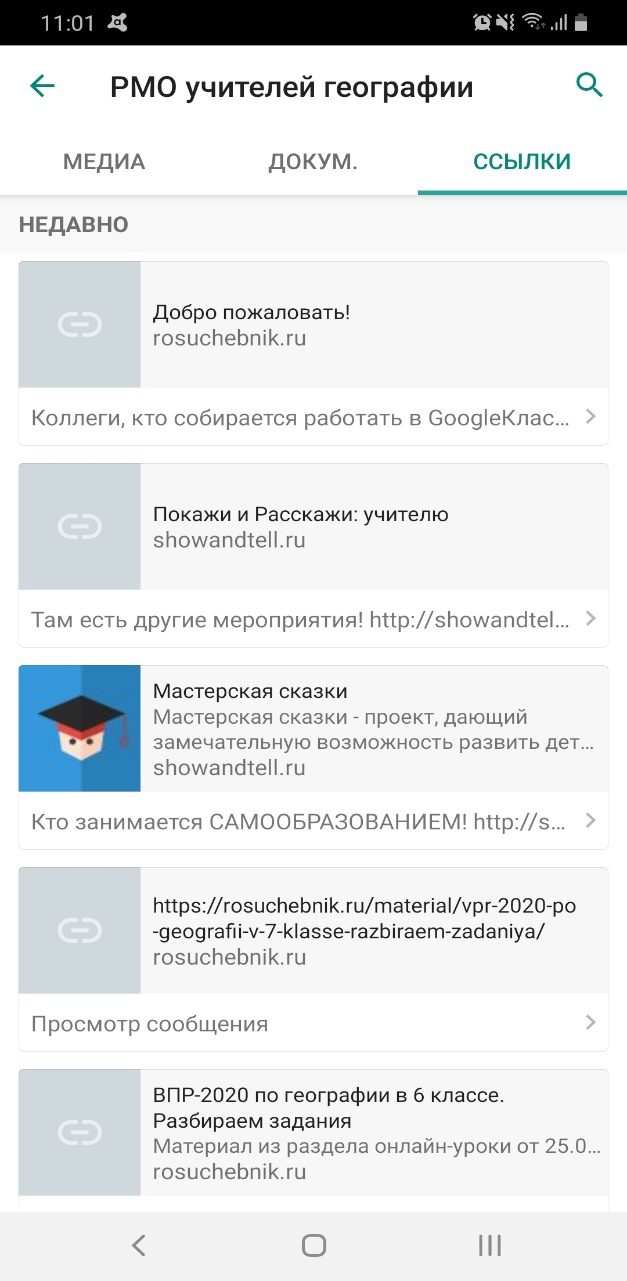 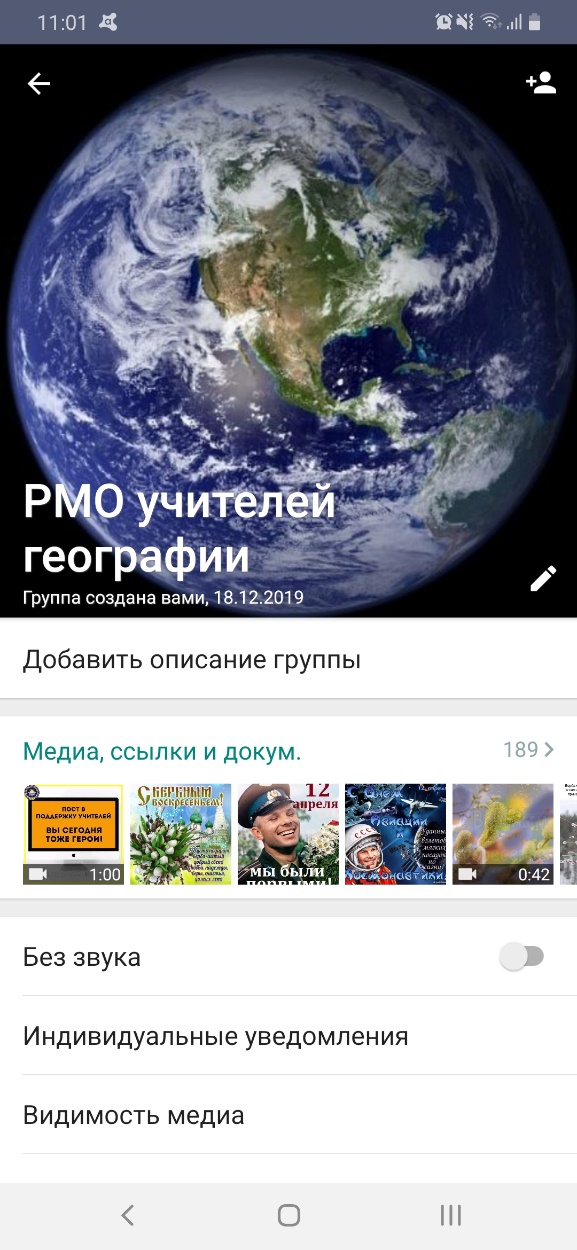 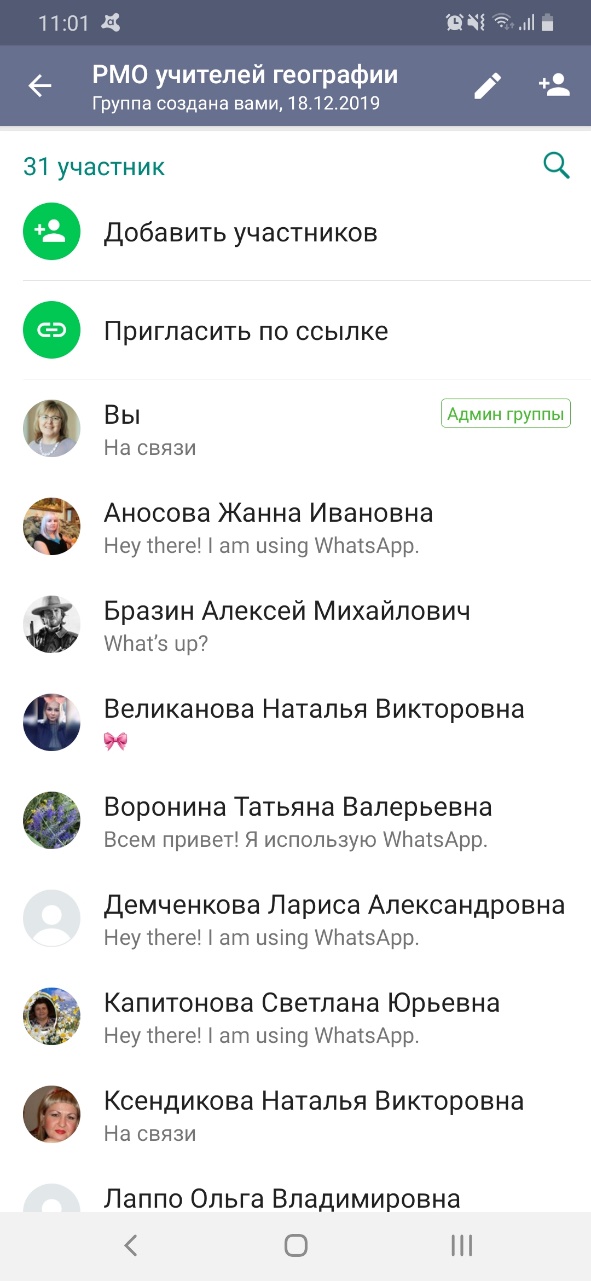 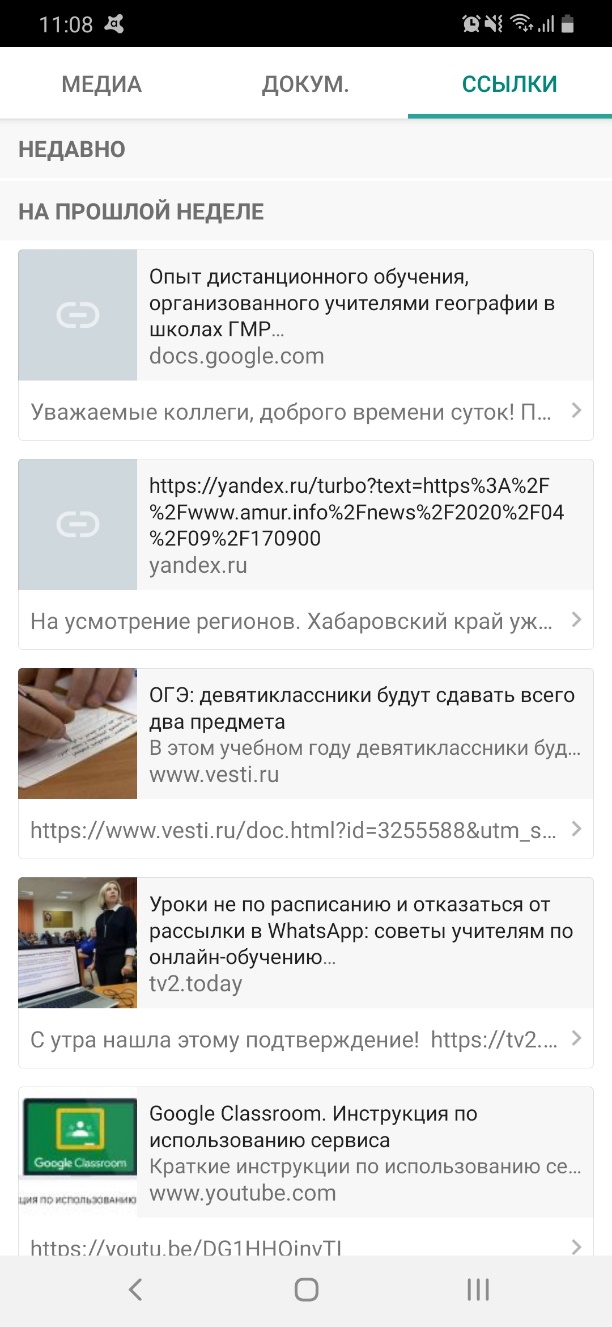 Соколова Е.В. учитель географии МБОУ "Гатчинская СОШ №8. Центр образования" руководитель РМО учителей географии ГМР
Обучающие вебинары корпорации «Российский учебник»
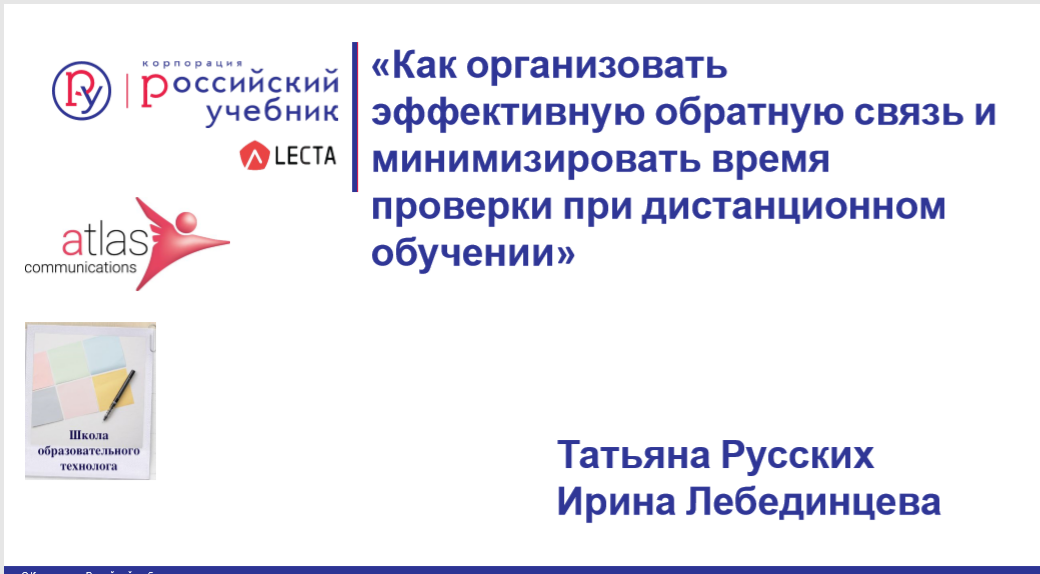 Соколова Е.В. учитель географии МБОУ "Гатчинская СОШ №8. Центр образования" руководитель РМО учителей географии ГМР
Платформы дистанционного обучения
https://uchi.ru/ Учи. Ру
https://resh.edu.ru/ Российская электронная школа
https://mes.mosedu.ru/ Московская электронная школа
https://www.yaklass.ru/ Якласс
https://mob-edu.ru/ Мобильное электронное образование
https://education.yandex.ru/ Яндекс.Учебник
https://media.prosv.ru/ Просвещение
https://elducation.ru/ Маркетплейс образовательных услуг
https://help.foxford.ru/ Фоксфорд
https://interneturok.ru/ ИнтернетУрок
https://lecta.rosuchebnik.ru/ Lecta
https://mosobr.tv/ телеканал МособрТВ – первое познавательное телевидение
Соколова Е.В. учитель географии МБОУ "Гатчинская СОШ №8. Центр образования" руководитель РМО учителей географии ГМР
Платформы дистанционной подготовкик ВПР и ГИА
https://vpr.sdamgia.ru/ Решу ВПР
https://reshu-oge.ru/ Решу ОГЭ
https://ege.sdamgia.ru/ Решу ЕГЭ
https://lecta.rosuchebnik.ru/ Lecta
Соколова Е.В. учитель географии МБОУ "Гатчинская СОШ №8. Центр образования" руководитель РМО учителей географии ГМР
Сервисы Google для учителя географии
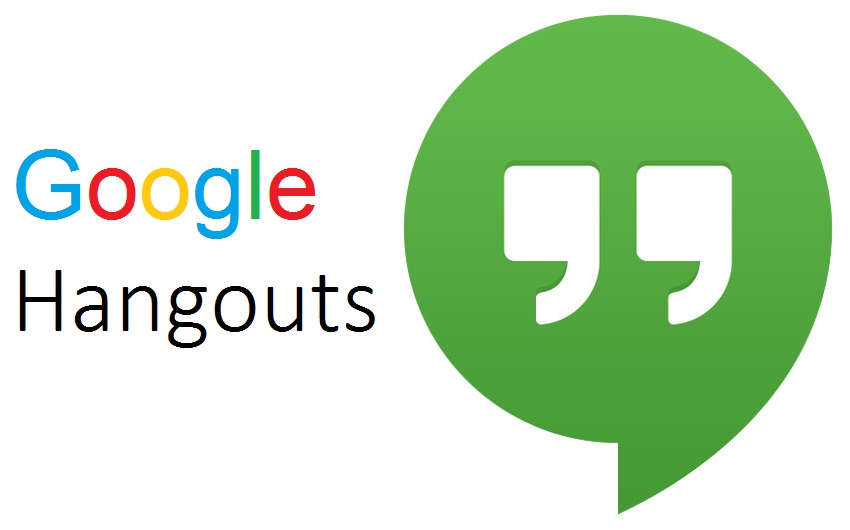 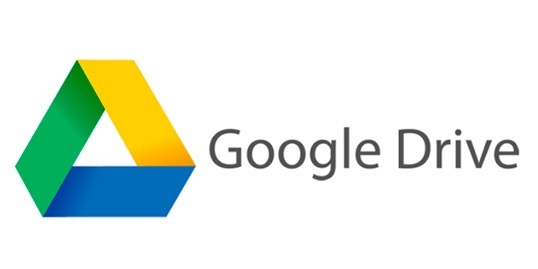 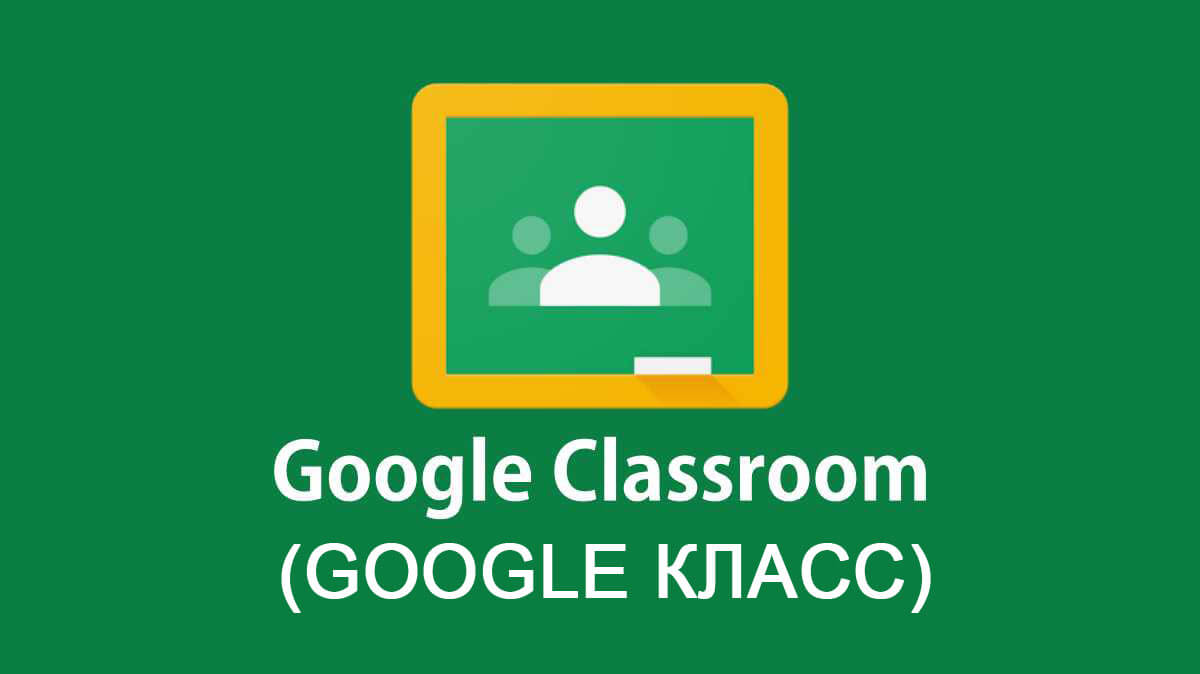 Соколова Е.В. учитель географии МБОУ "Гатчинская СОШ №8. Центр образования" руководитель РМО учителей географии ГМР
Опрос учителей географии ГМР
Соколова Е.В. учитель географии МБОУ "Гатчинская СОШ №8. Центр образования" руководитель РМО учителей географии ГМР
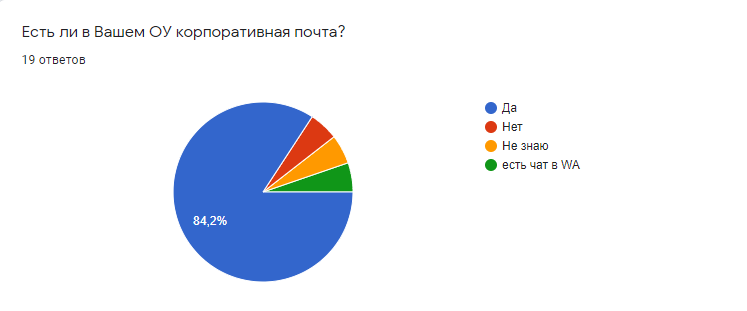 Соколова Е.В. учитель географии МБОУ "Гатчинская СОШ №8. Центр образования" руководитель РМО учителей географии ГМР
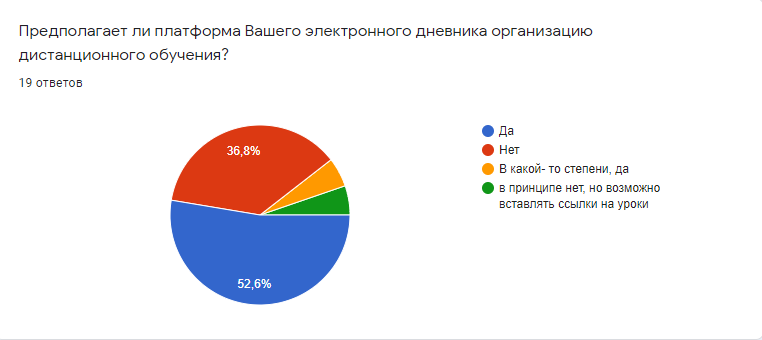 Соколова Е.В. учитель географии МБОУ "Гатчинская СОШ №8. Центр образования" руководитель РМО учителей географии ГМР
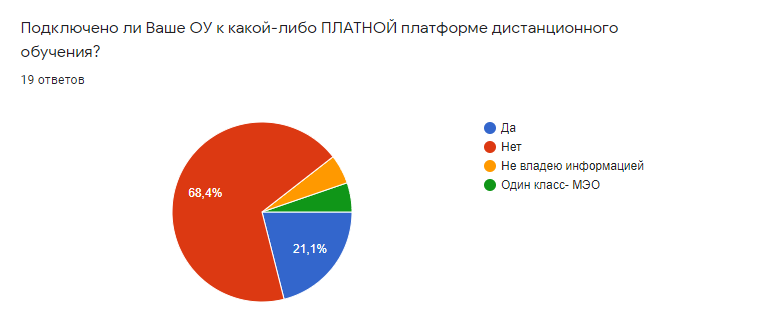 Соколова Е.В. учитель географии МБОУ "Гатчинская СОШ №8. Центр образования" руководитель РМО учителей географии ГМР
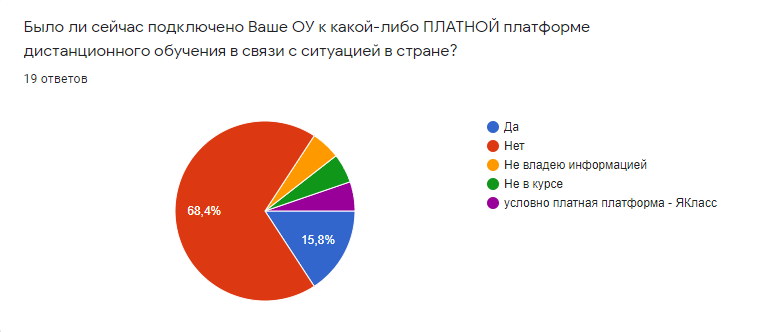 Соколова Е.В. учитель географии МБОУ "Гатчинская СОШ №8. Центр образования" руководитель РМО учителей географии ГМР
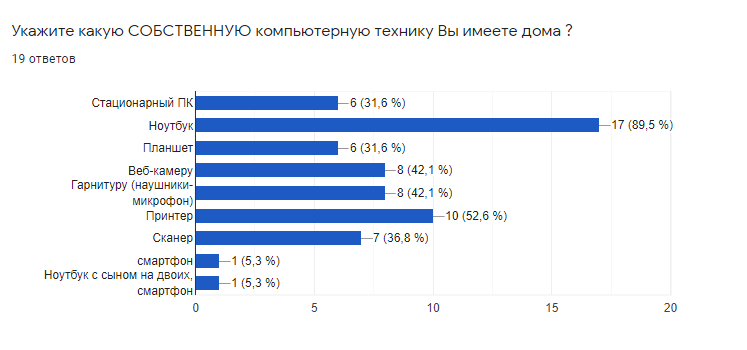 Соколова Е.В. учитель географии МБОУ "Гатчинская СОШ №8. Центр образования" руководитель РМО учителей географии ГМР
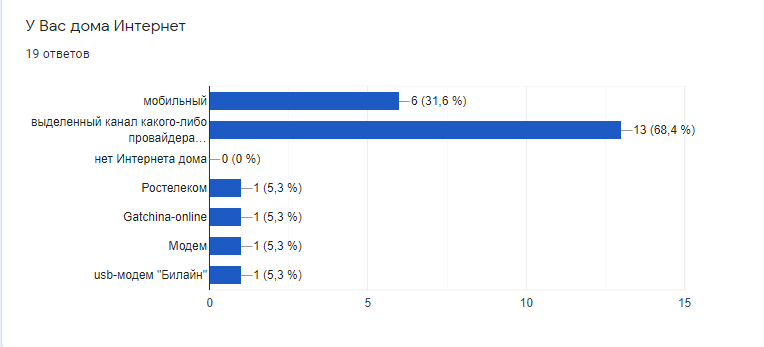 Соколова Е.В. учитель географии МБОУ "Гатчинская СОШ №8. Центр образования" руководитель РМО учителей географии ГМР
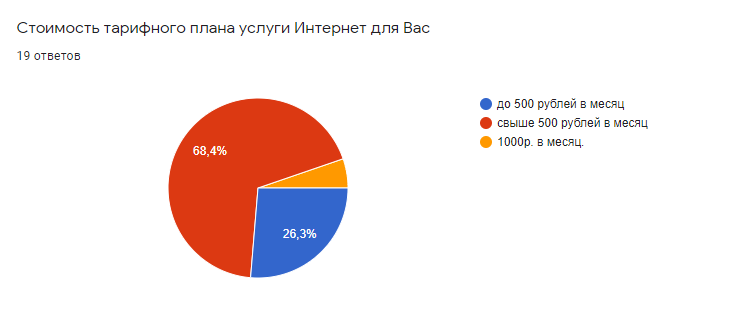 Соколова Е.В. учитель географии МБОУ "Гатчинская СОШ №8. Центр образования" руководитель РМО учителей географии ГМР
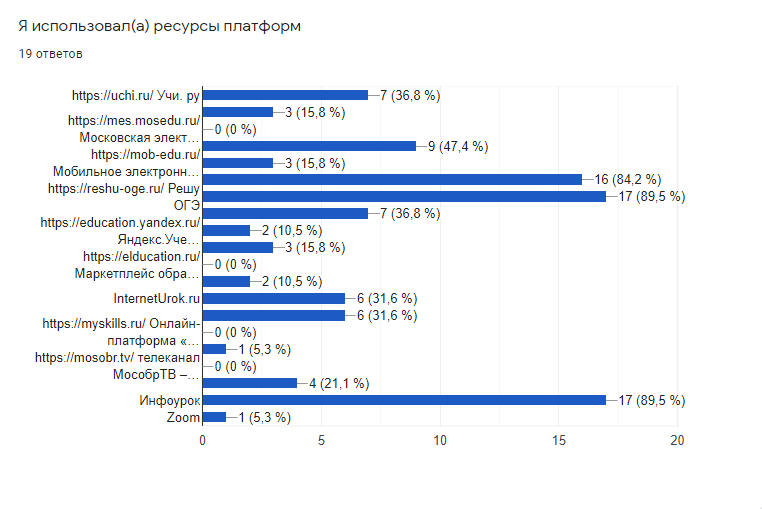 Соколова Е.В. учитель географии МБОУ "Гатчинская СОШ №8. Центр образования" руководитель РМО учителей географии ГМР
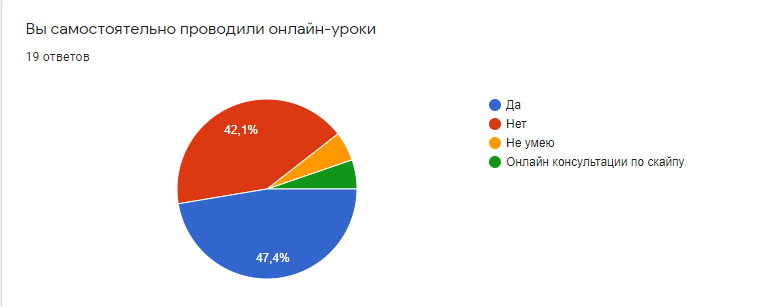 Соколова Е.В. учитель географии МБОУ "Гатчинская СОШ №8. Центр образования" руководитель РМО учителей географии ГМР
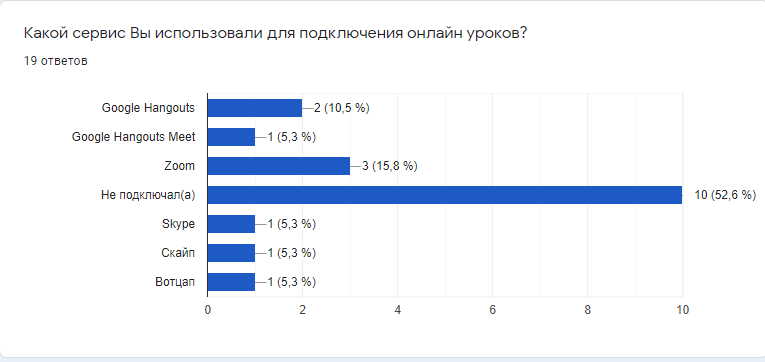 Соколова Е.В. учитель географии МБОУ "Гатчинская СОШ №8. Центр образования" руководитель РМО учителей географии ГМР
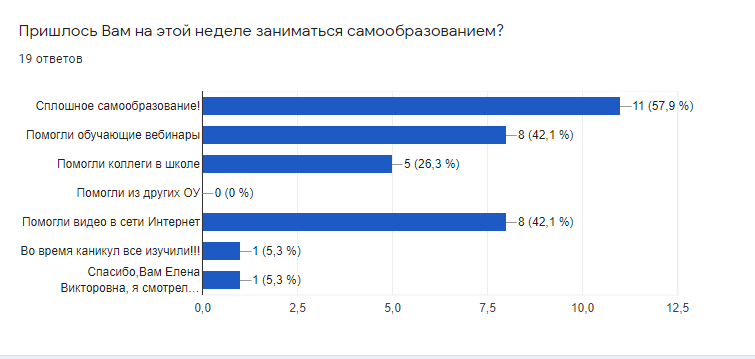 Соколова Е.В. учитель географии МБОУ "Гатчинская СОШ №8. Центр образования" руководитель РМО учителей географии ГМР